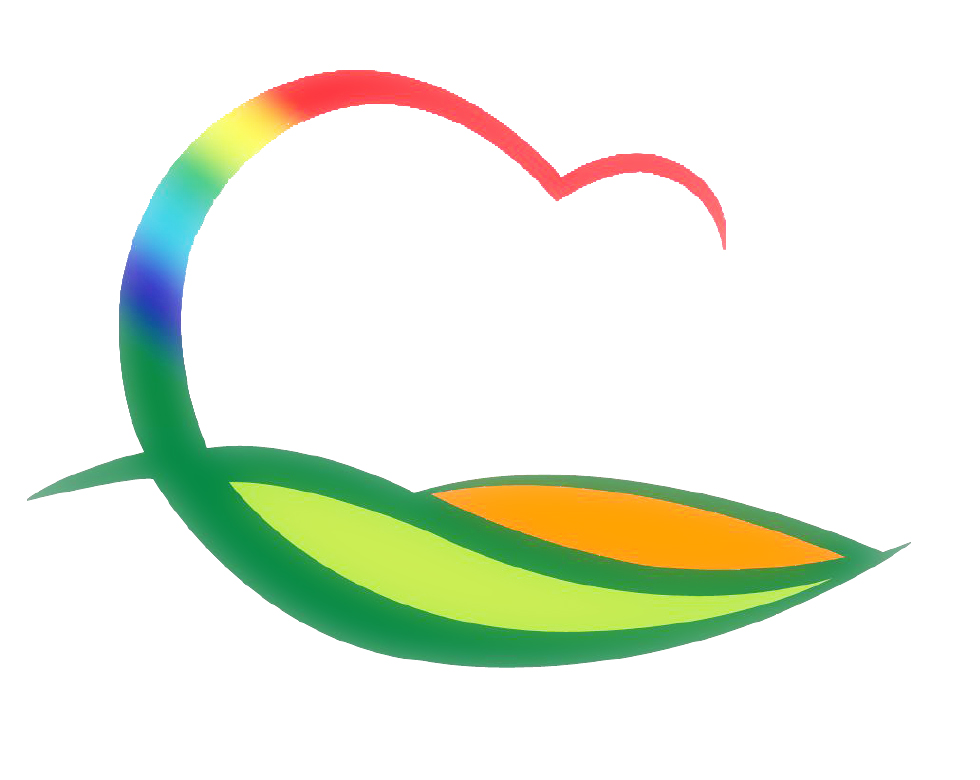 보   건   소
[Speaker Notes: 먼저, 지금의 옥천입니다.]
8-1. 간흡충 예방 주민 교육
기      간 : 3. 2.(월) ~ 3. 31.(화)
장      소 : 황간·용산·양산면 13개 마을회관
대      상 : 해당 마을주민
내      용 : 간흡충 바로알기 및 예방법 교육, 간흡충 검진 등
8-2. 감염병 관리 요원 교육
일      시 : 3. 31.(화) 10:30
장      소 : 보건소 건강증진센터
대      상 : 100명(공무원, 보건교사, 산업체급식시설관계자)
교육담당 : 도청 역학조사관 안준성
내      용 
     - 질병정보모니터요원 역할
     - 감염병 관리사업 추진방향 및 분야별 수행사항 등
8-3.  의료기관 안전 대진단
일      시 : 3. 9.(월) 10:00
대      상 : 4개소(병원급 의료기관)
점검방법 : 합동점검
    ※ 도시건축과, 소방서, 전기안전공사, 보건소
내      용 : 의료기관 안전관리 점검(소방, 전기시설 집중점검)
8-4.  농한기 노인건강 운동교실 운영
기      간 : 3. 2.(월) ~ 3. 31.(화)
장      소 : 11개 경로당(읍·면별 1개소)
대      상 : 220명(65세 이상)
내      용 : 노인건강체조
8-5.  2015년 무료의치(틀니)사업 설명회
일     시 : 3. 4.(수) 14:00
장     소 : 보건소 구강보건센터
대     상 : 30명(노인 및 장애인 무료의치 신청자)
내     용 : 사업개요 및 무료의치교육
8-6.  취약계층 방문건강관리서비스
기     간 : 3. 2.(월) ~ 3. 31.(화)
장     소 : 영동읍 경로당 및 가정
대     상 : 660명(독거노인,  재가암 환자 등)
내     용 : 만성질환관리 합병증 예방, 다문화가족관리 등
8-7.  경로당 전담 주치의 찾아가는 의료서비스
기      간 : 3월 중 (둘째 ·넷째 주 수요일)  
장      소 : 영동읍 비탄리 경로당외 21개소(읍·면별 2개소)
대      상 : 440명
내      용 : 내과 및 한방진료, 보건교육 및 상담 등
8-8.  경로당 자살예방교육
기      간 : 3. 4.(수) ~ 3. 27.(금)
장      소 : 황간 하마산리 경로당외 5개소
대      상 : 160명
내      용 : 노년기 자살예방교육 및 노인우울검사 등